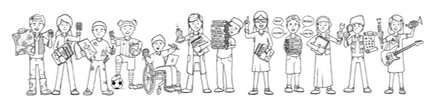 Foxes Class Curriculum Overview—Spring 1 
Enquiry 3: How can science help the vulnerable?
Being Mathematicians
Yr 5 – Fractions, Decimals and Percentages.
Yr 6 – Ratio, Algebra, Fractions, Decimals and Percentages
Being Scientists
Being Authors and Readers
The Arrival - narrative
Beegu – narrative with speech 
Boy at the back of the class – discussion

Comprehension crushers – Refugees
Comprehension crushers – Geography and Mexico
Piers Torday
Properties and changes of materials
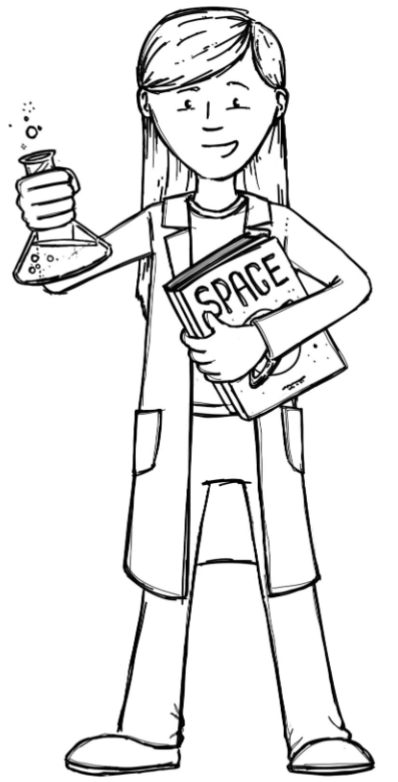 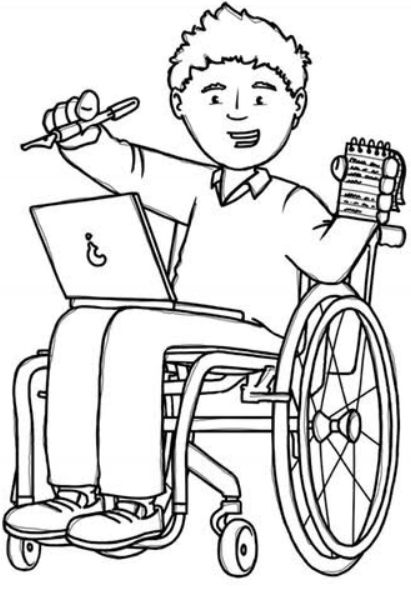 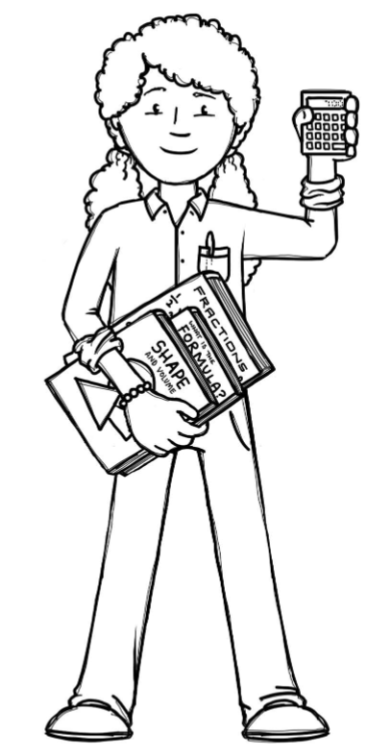 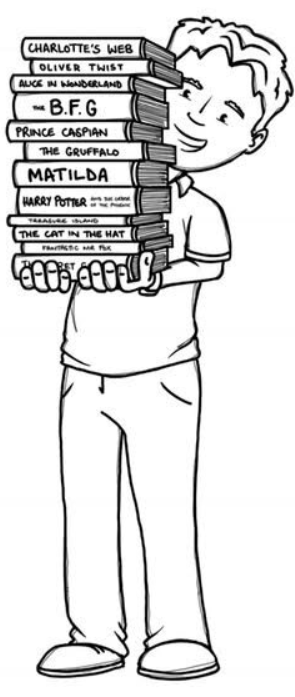 Being Historians and Geographers
Being Philosophers
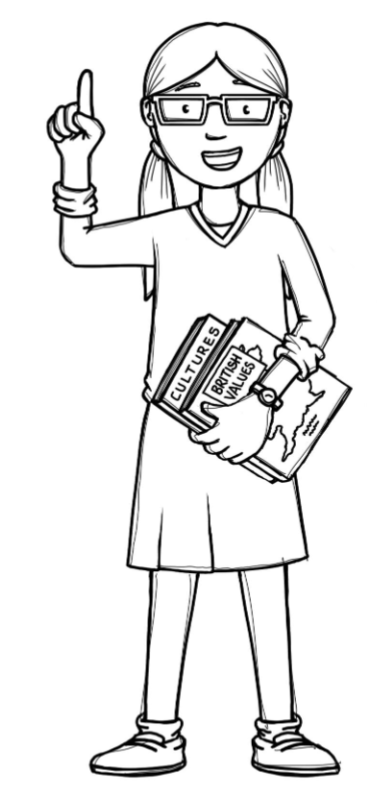 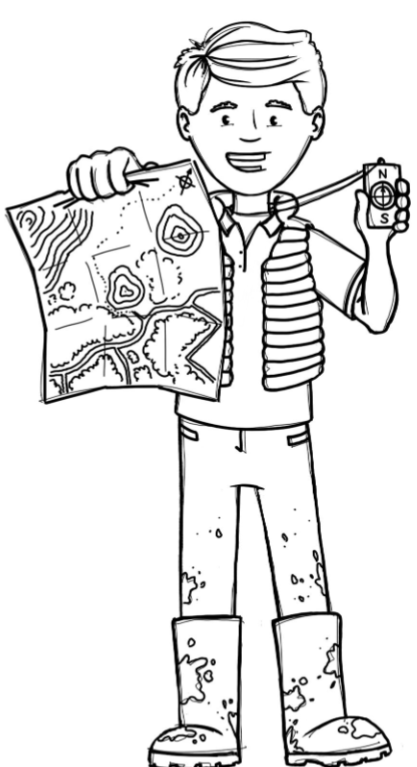 EMMANUEL 
Hinduism – What spiritual pathways to Moksha are written about in scriptures? 
Y5/Y6 CORAM SCARF 
Keeping Safe
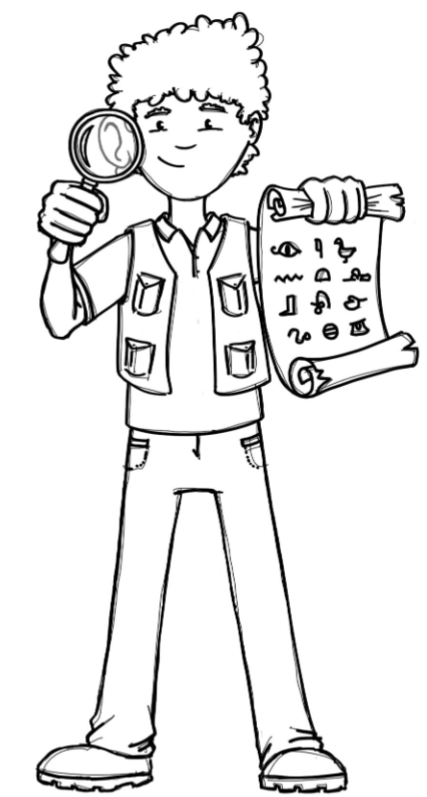 Being Athletes
Dodgeball – Led by Prime sports
Dance – Led by Teacher
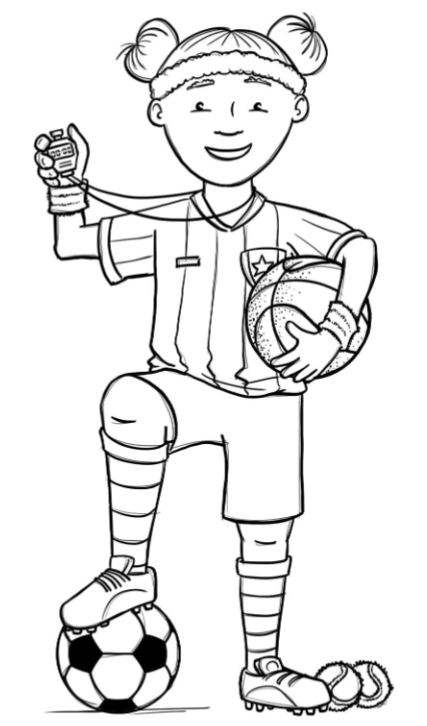 Being Artists and Engineers
Being computer scientists
Being a Musician
Being Linguists
Charanga:  
Exploring Key and Time Signatures
Design and produce a product to help the vulnerable
TEACH COMPUTING 
Programming A – selection in physical computing
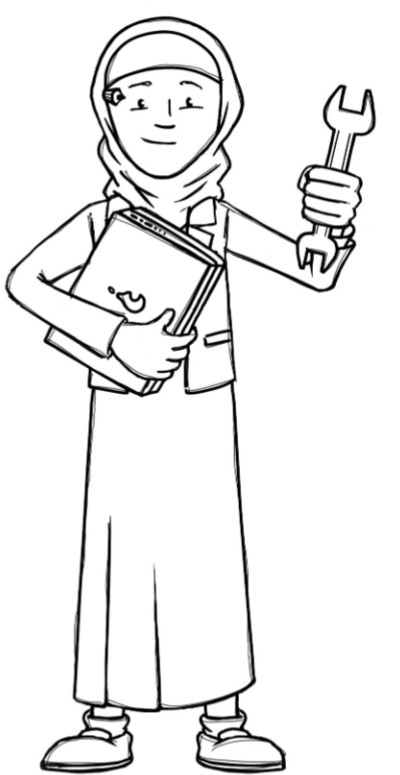 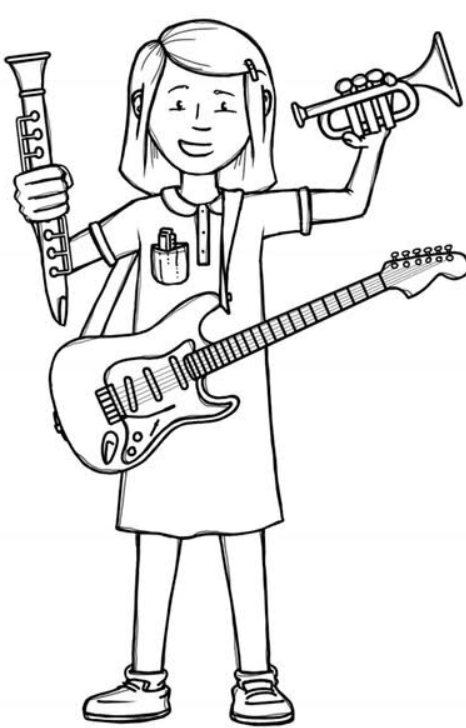 What is the weather?
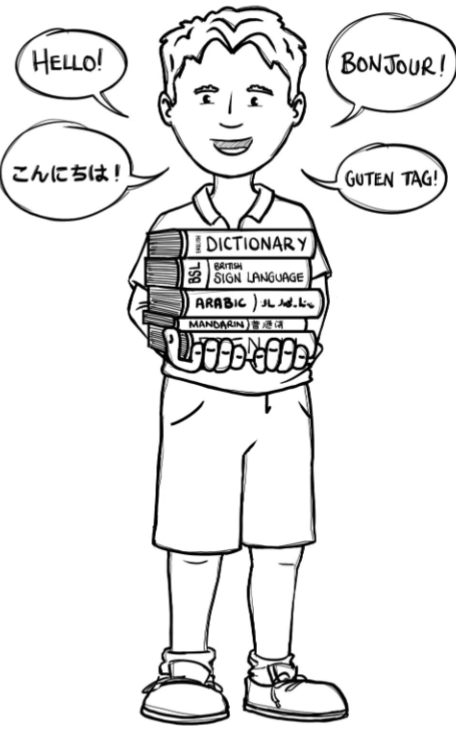